Дистанционные формы работы с родителями.
МБДОУ № 22 «Веселые нотки»
 Воспитатель 
Булгакова Галина Евгеньевна
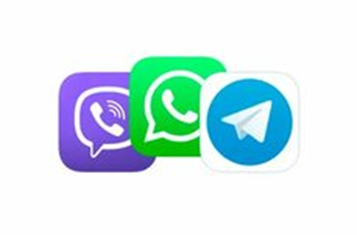 Цель:
Создание единого информационного пространства для оперативного и конструктивного взаимодействия педагогов и родителей.
Задачи:
Повышение педагогической грамотности родителей
Вовлечение родителей в процесс обучения и развития собственного ребенка
Формирование позитивных, доверительных взаимоотношений между педагогами и семьей
Создание условий для диалога, обмена опытом, мнениями
Ознакомление родителей с образовательными процессами и режимными моментами жизни ребенка в детском саду
Мы живем в современном обществе в эпоху цифровых технологий или по другому, в эпоху цифровизации.  Одним из элементов которой, является переход от очного общения и взаимодействия, к общению виртуальному, с использованием различных мобильных приложений и социальных сетей.
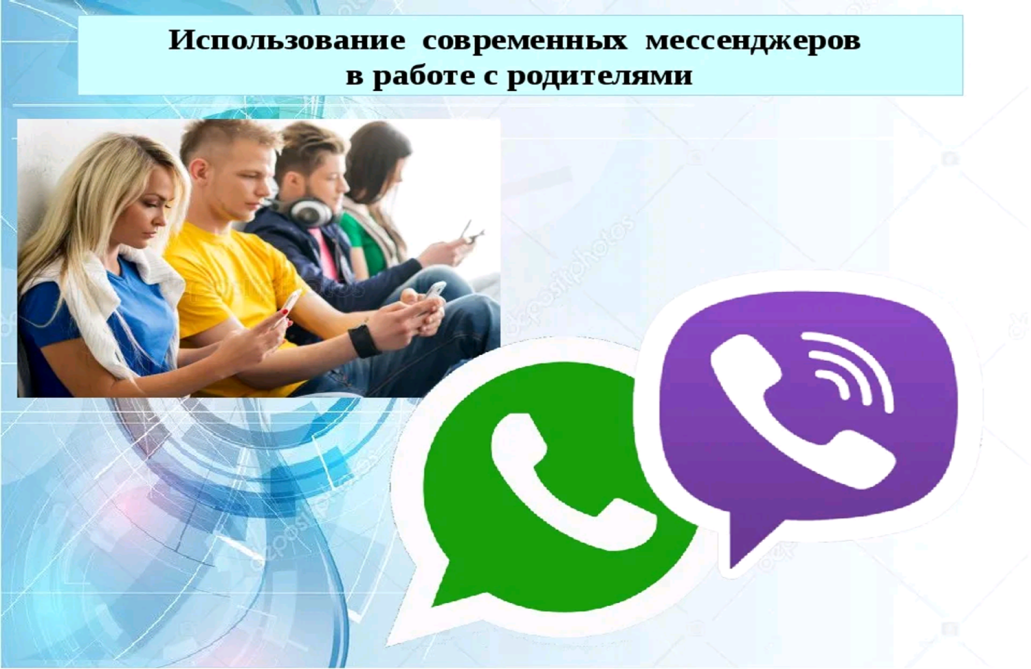 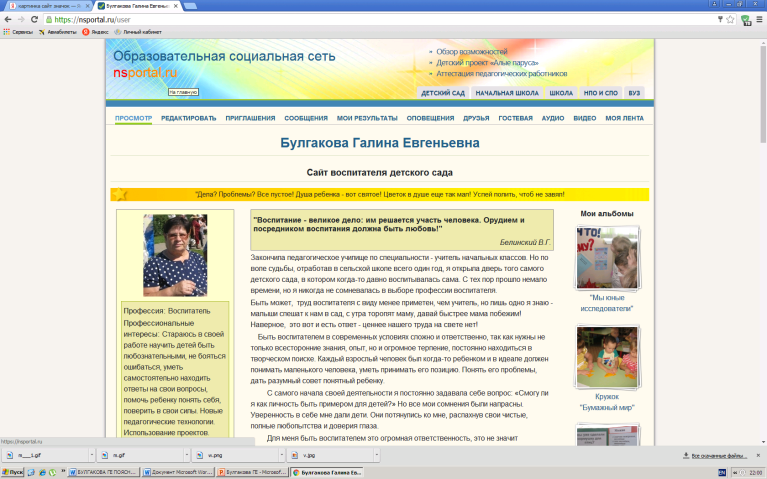 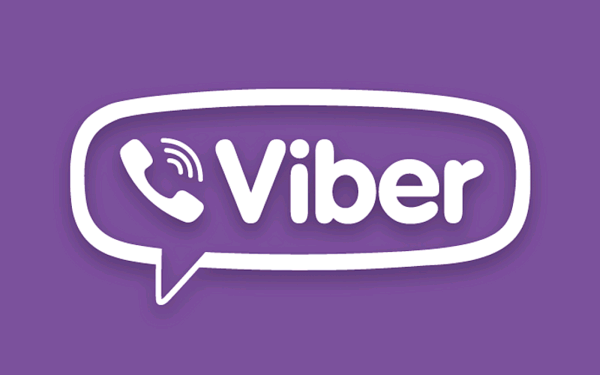 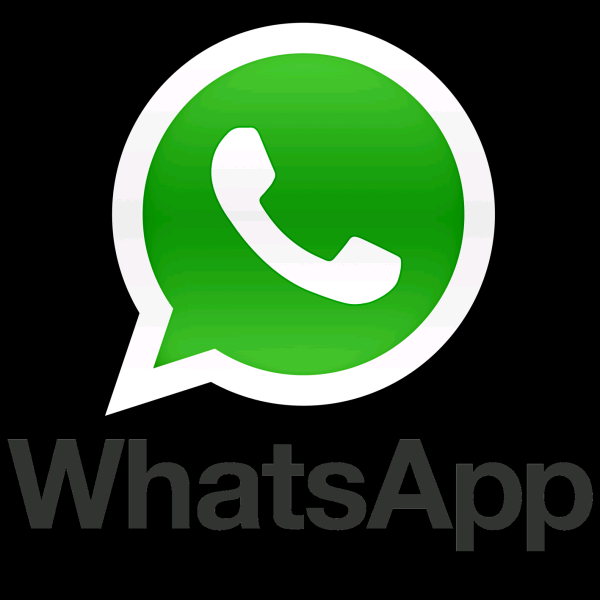 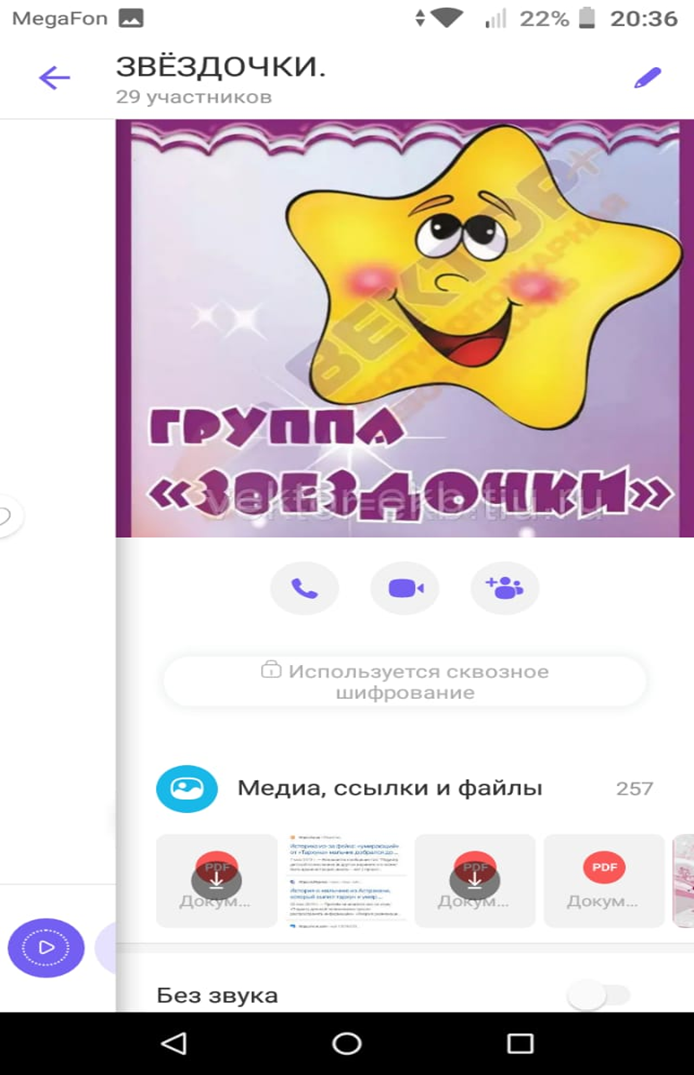 В нашей группе «ЗВЕЗДОЧКИ» можно выделить следующие тематические разделы:
ОБЪЯВЛЕНИЯ
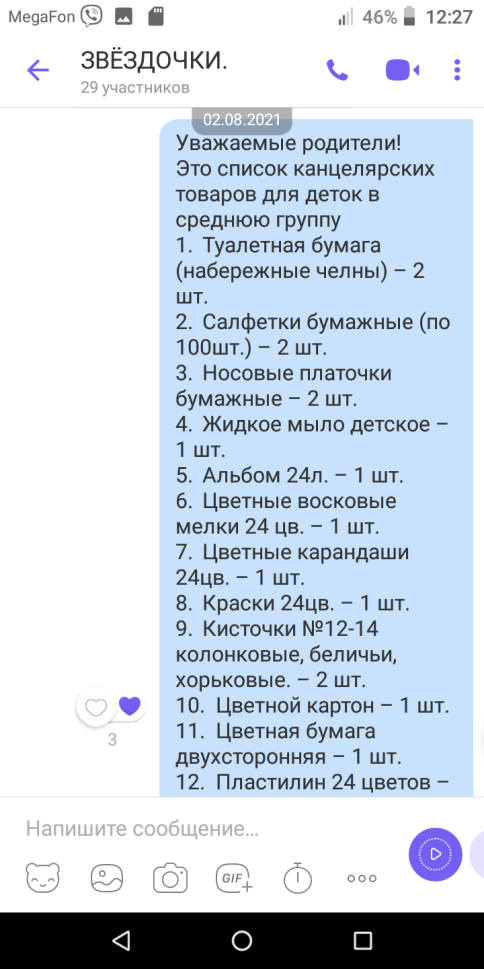 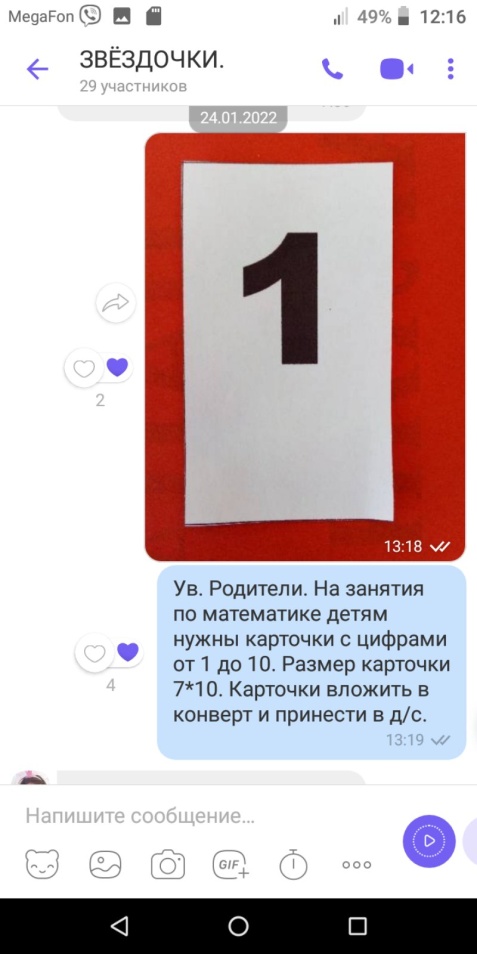 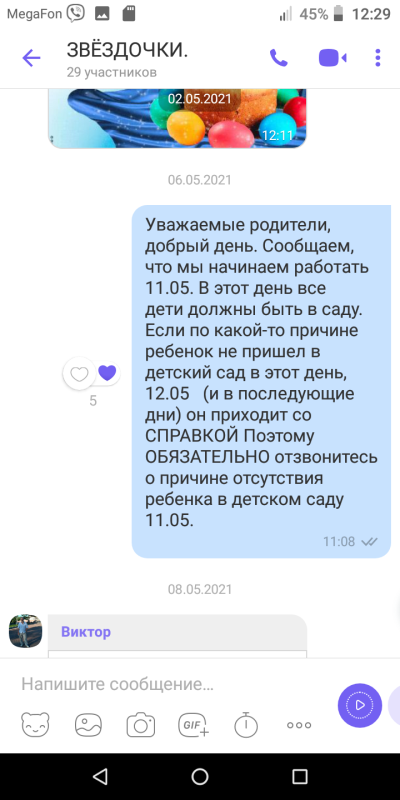 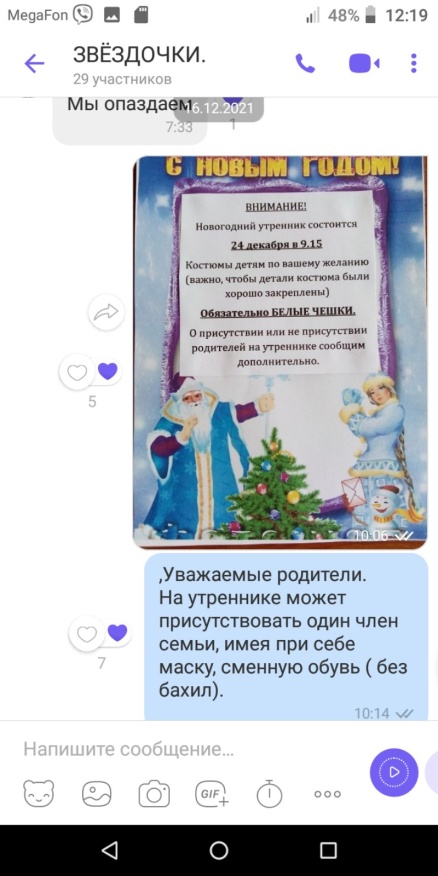 Фото и видеоролики из жизни группы
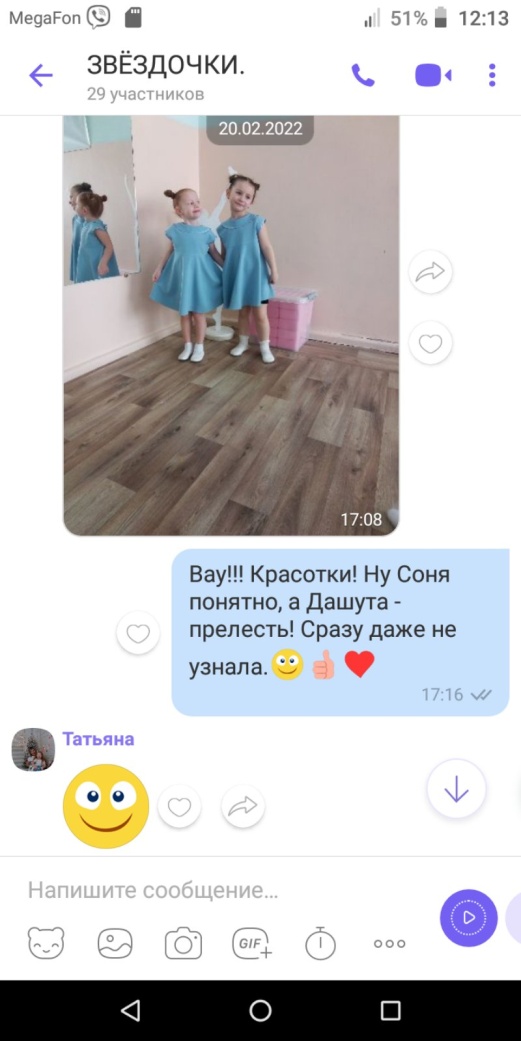 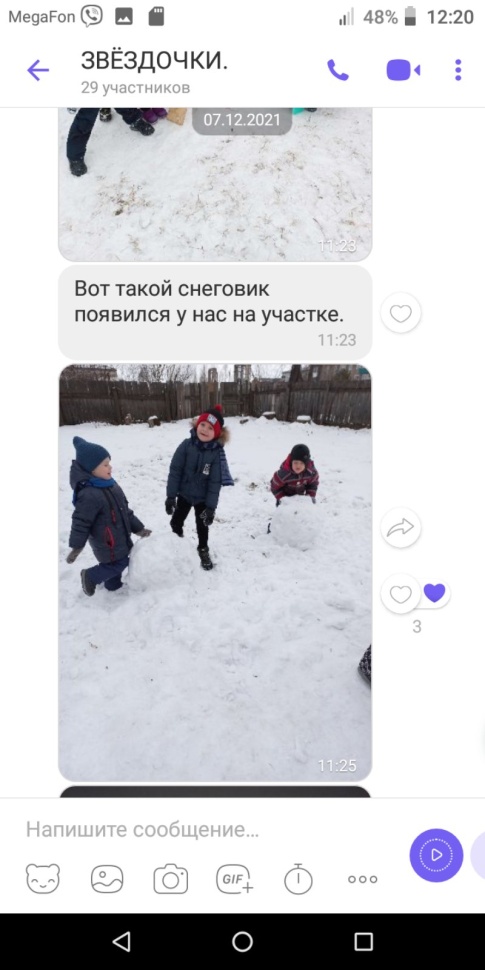 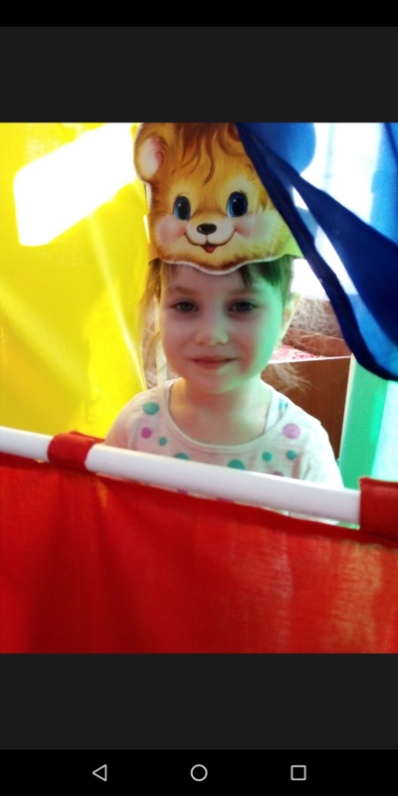 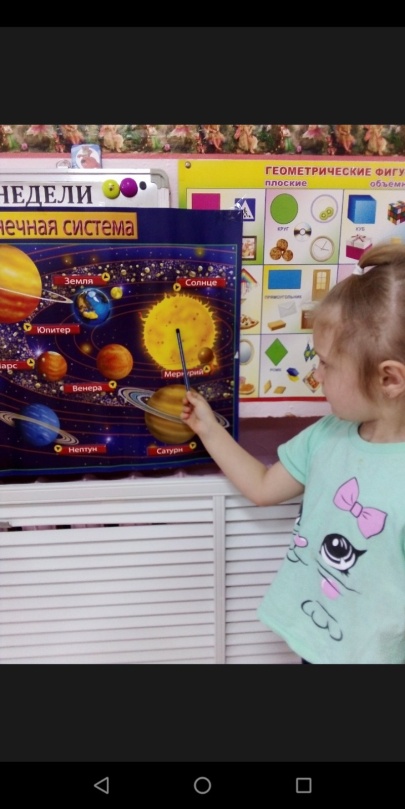 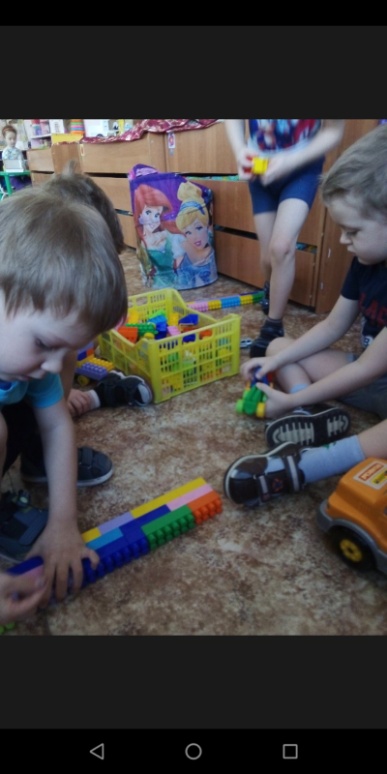 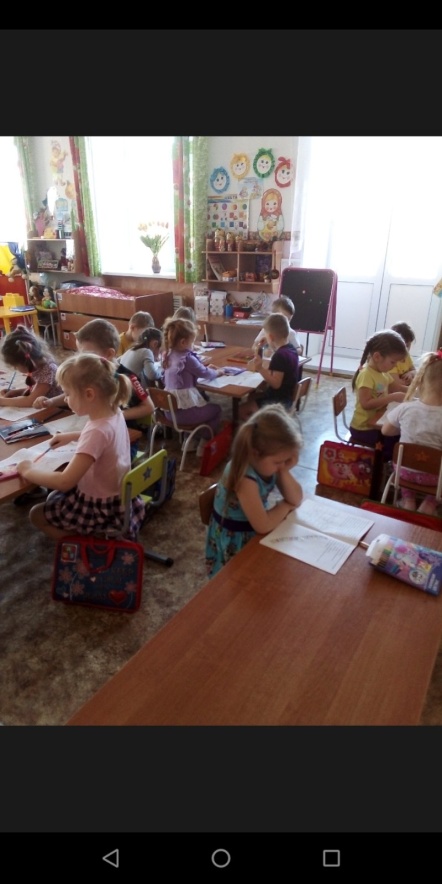 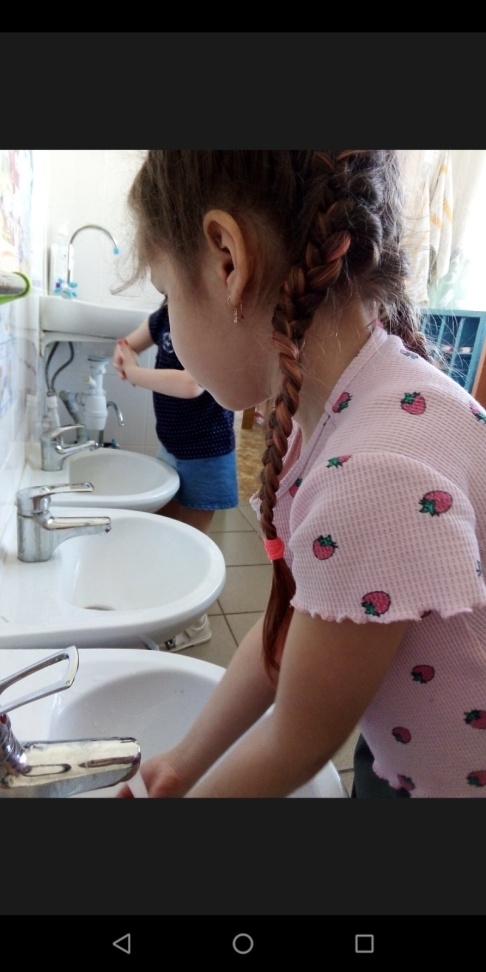 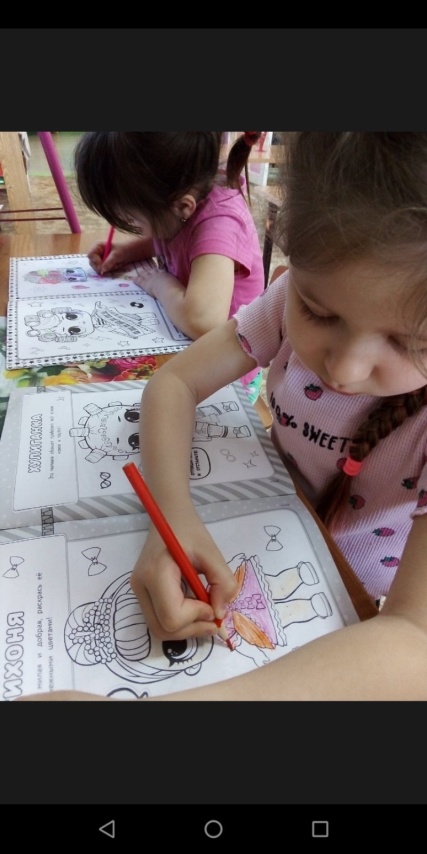 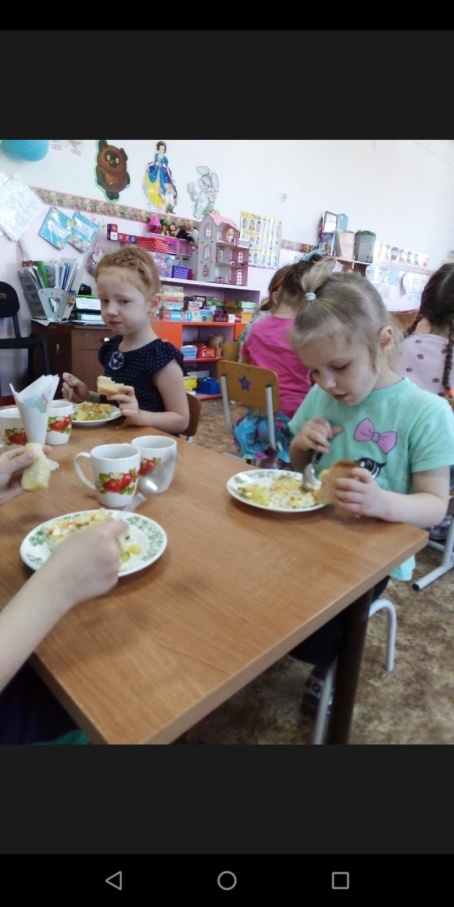 Утренники и тематические занятия
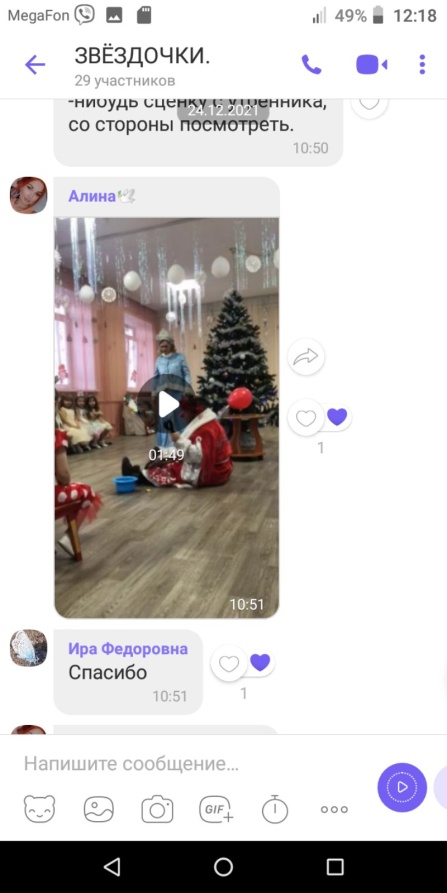 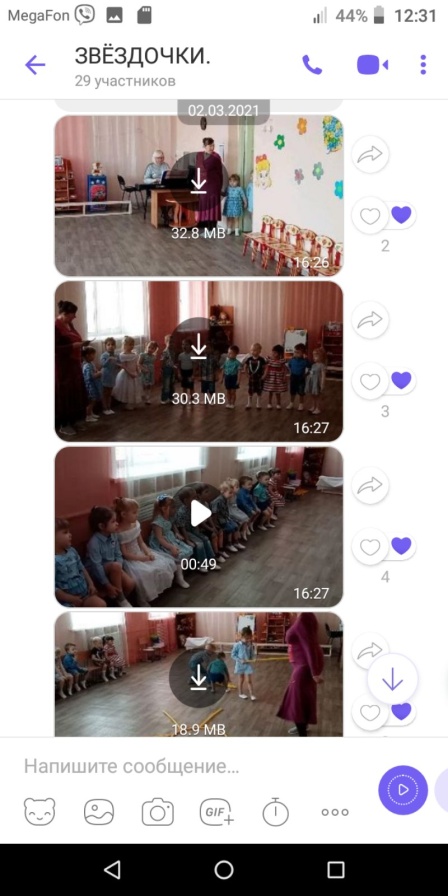 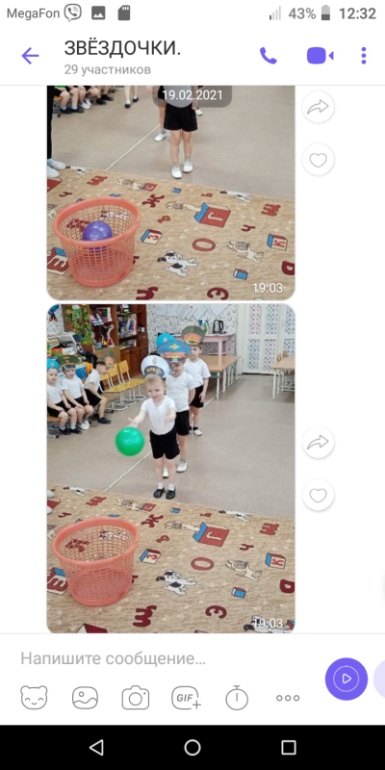 Обсуждение и решение административных вопросов
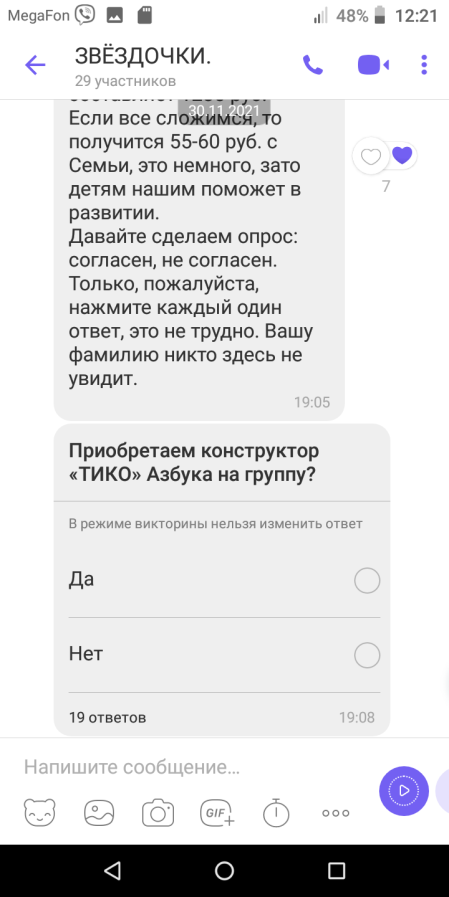 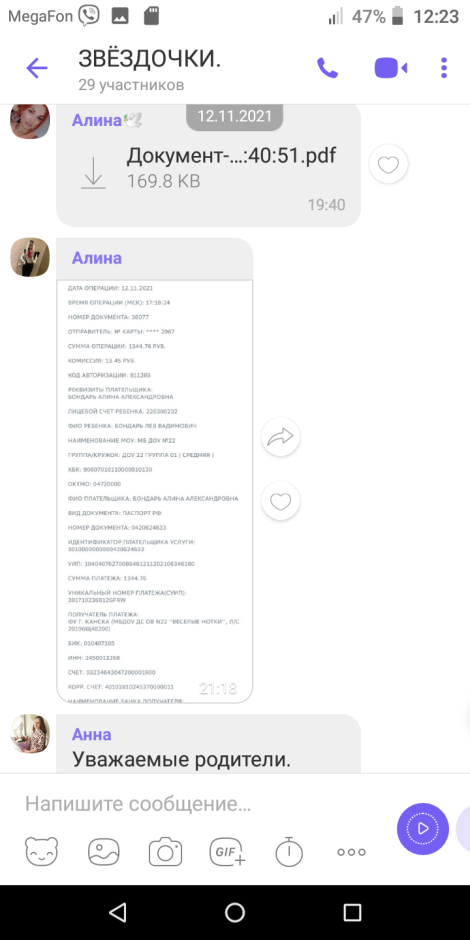 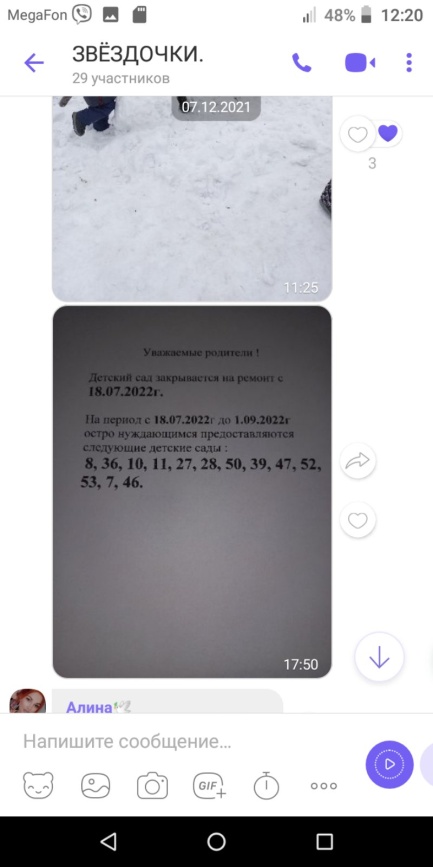 Занятия с педагогом дополнительного образования
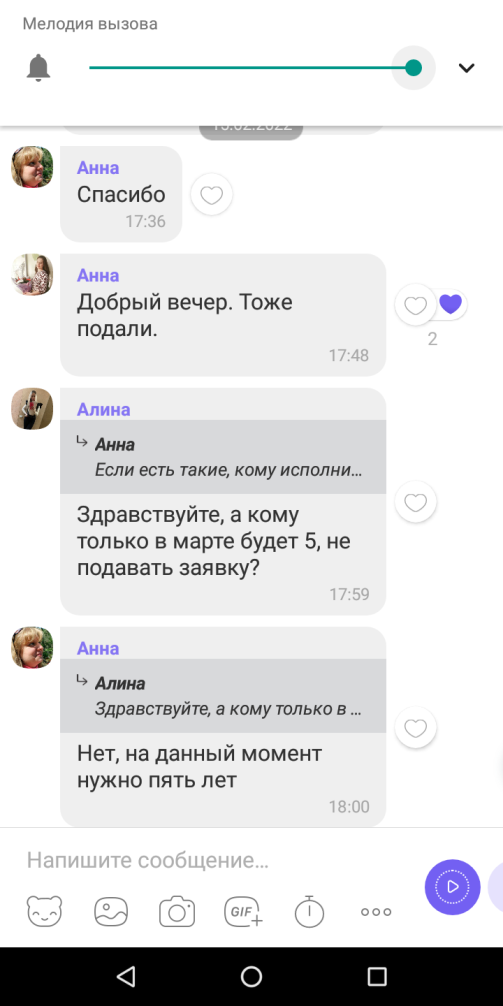 Поздравления , благодарности.
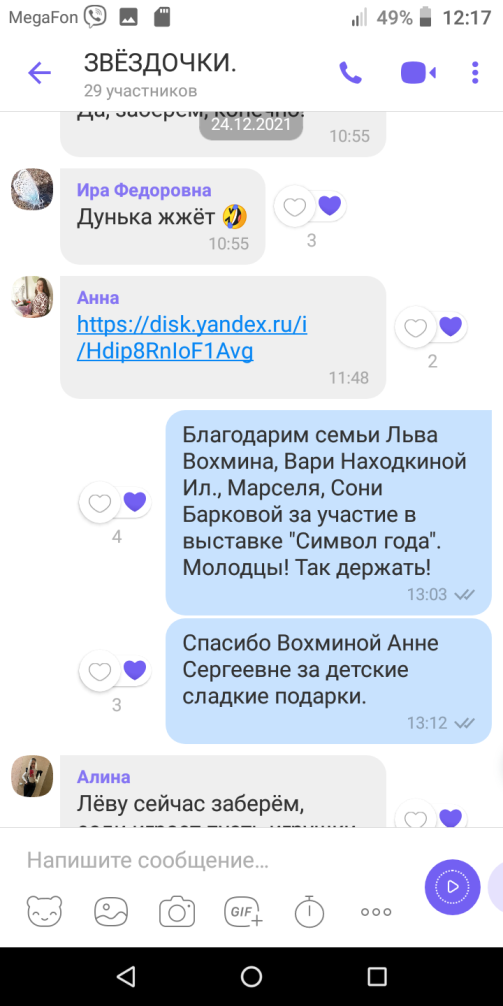 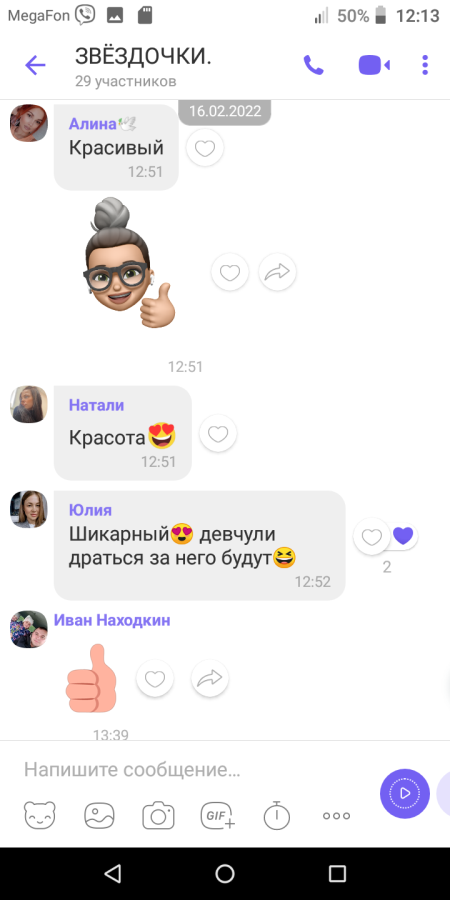 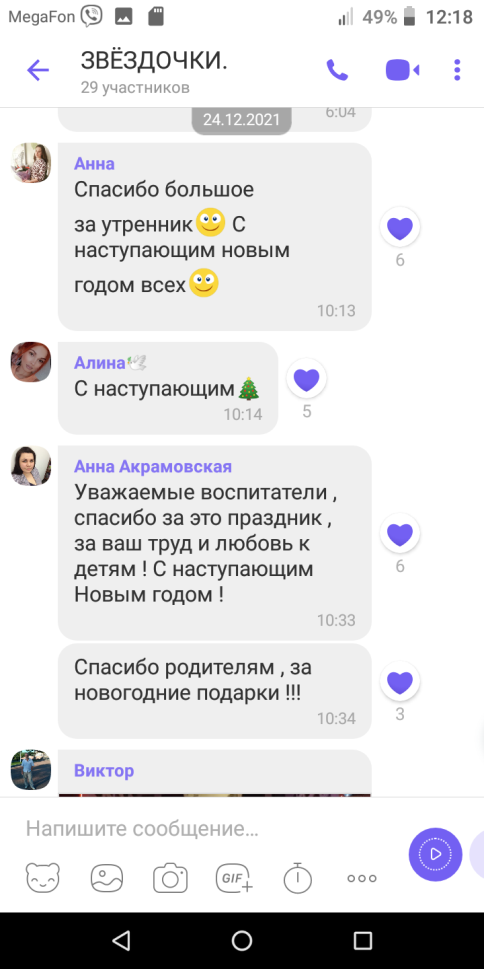 Персональный сайт воспитателя
Мой сайт расположен  в образовательной социальной сети 
nsportal.ru
Ссылка на мой мини-сайт: https://nsportal.ru/bulgakova-galina-evgenevna
Публикации на сайте по различным темам.
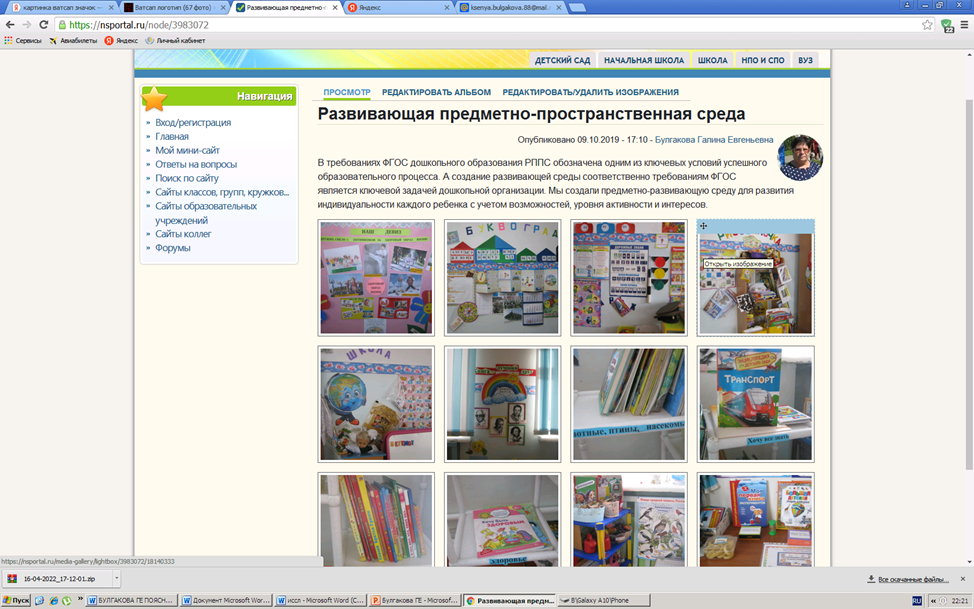 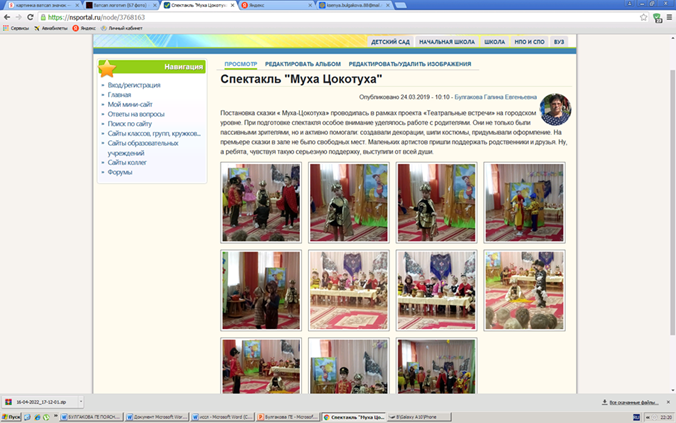 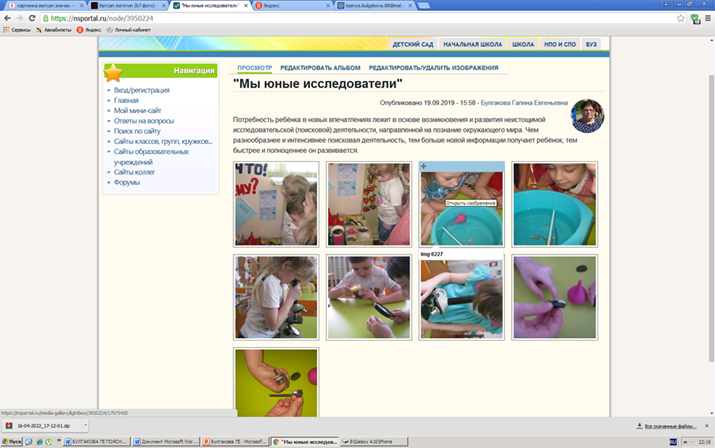 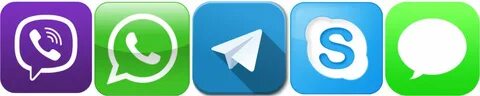 Дистанционные формы взаимодействия с родителями находят широкое применение в работе воспитателя, т.к. позволяют родителям быстро, интересно и комфортно знакомиться с жизнью группы, экономят время, позволяют делится актуальной и нужной информацией.
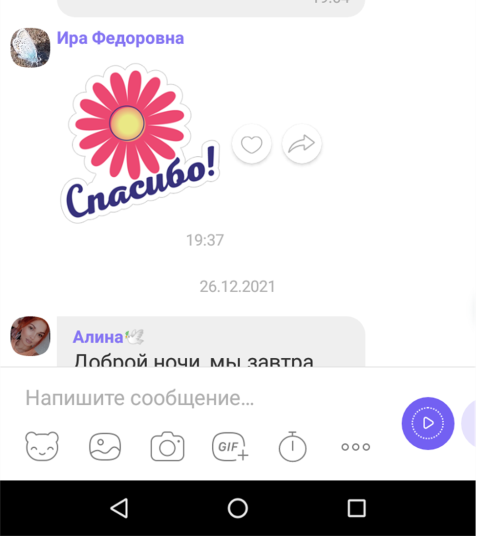